第63回インナー大会 文京学院大学大会
プレゼン部門参加要項
~主催~
日本学生経済ゼミナール関東部会
第63回インナー大会実行委員会
(文京学院大学経営学部ゼミナール協議会)
目次
1. はじめに
2. 第63回インナー大会概要について
3. プレゼンテーション部門スケジュール
4. 参加申し込み方法について
5. 参加費のお支払い方法について
6. 加盟校費・準加盟校費のお支払い方法について
目次
7. 参加申し込みのキャンセル・変更について
8. 参加ルールについて
9. 提出資料について 
10. 注意事項と著作権について
11. 用語説明
12. 各種お問合せ先
1. はじめに
ご挨拶
　インナー大会プレゼンテーション部門（以下「プレゼン部門」）にご関心をお寄せいただき、誠にありがとうございます。
　プレゼン部門は、日本学生経済ゼミナール関東部会主催によるプレゼンテーション形式の研究発表を行う部門です。　　
　2004年当時のインナー大会実行委員会と日経ビジネス、株式会社日経BPマーケティングとで合意・協力して発足し、
　第１回は参加13チーム・79名の参加でしたが、昨年は参加119チーム・約580名が参加する規模まで成長いたしました。
　プレゼン部門の特長は、経済や社会情勢に精通している審査員（ビジネスパーソンと大学教員）の前で、皆様がゼ　
　ミで取り組んでいる研究の成果を発表（プレゼンテーション）し、講評を頂けることです。また予選を通過し、本選で優
　秀な成績を収められたチームには表彰が行われ、表彰状やトロフィー、副賞を提供しております。
1. はじめに
開催方法について
　　本年度の予選会は昨年度同様、オンライン形式でリアルタイム開催することに決定いたしました。
　　ただし、参加チームの緊張感、参加へのモチベーションといった対面実践から得られる成果に配慮し、予選大会は
　　オンライン会場にしつつもリアルタイム開催、少人数となる本選では文京学院大学 本郷キャンパスでの対面開催
　　にて行いたいと考えております。
　　
予選会：オンライン開催(リアルタイム)
本　 選：対面開催(文京学院大学 本郷キャンパス)
2. 第63回インナー大会概要について
2023年度 大会開催校
　今年度は文京学院大学が大会運営を務めます。
 本選大会のみ文京学院大学 本郷キャンパスで行う予定です。
 
　【アクセス】
　 　〒133-8668　文京区向丘1-19-1　
　　・東京メトロ南北線「東大前」駅下車（2番 出口）徒歩0分
　　・都営三田線「白山」駅下車（A2 出口）徒歩10分
　　・東京メトロ千代田線「根津」駅（1番 出口）徒歩10分
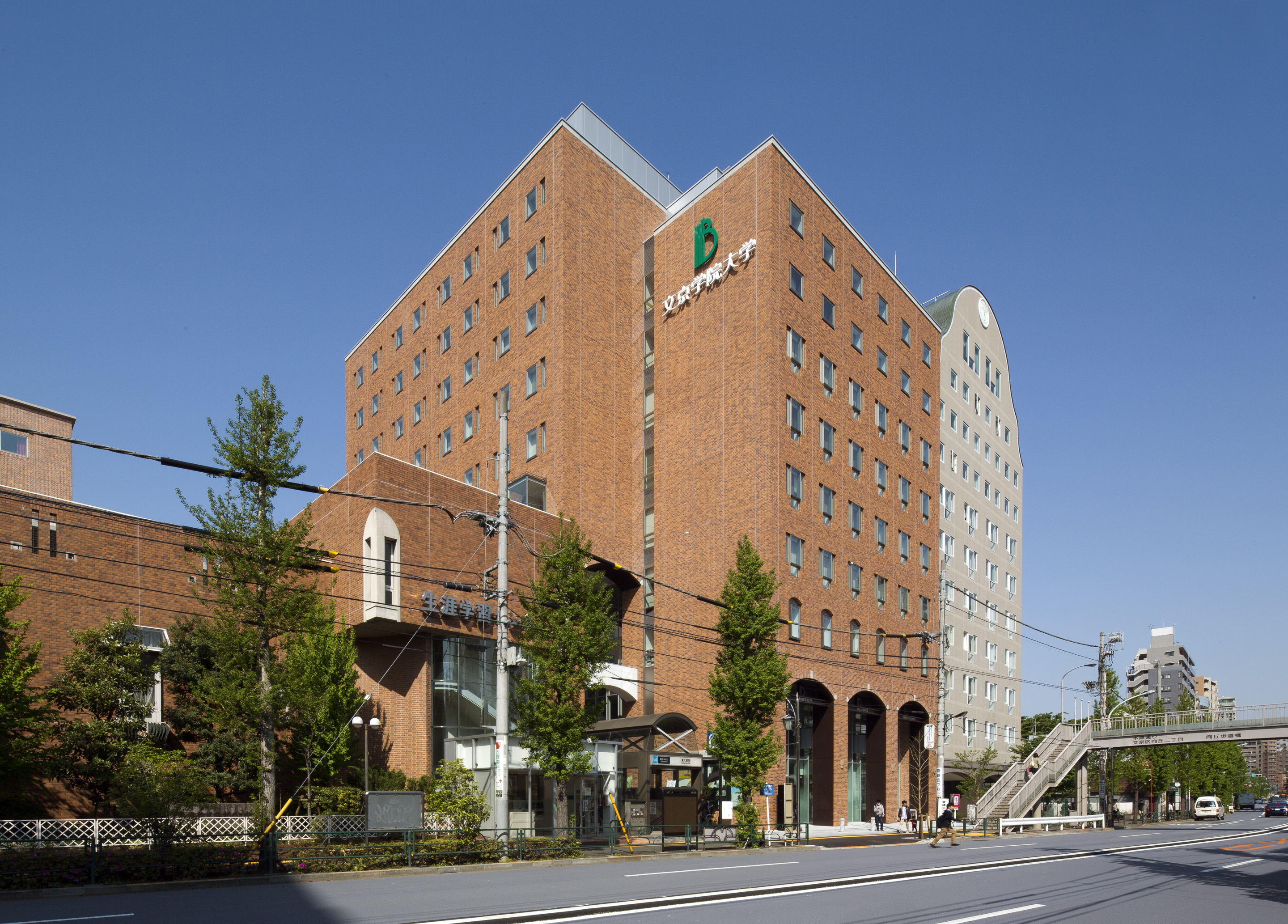 2. 第63回インナー大会概要について
2023年度 大会コンセプト
　『　再生→次世代へ　』
　２０２３年度大会全体のコンセプトは、「再生→次世代へ」です。
　近年、インナー大会のマンネリ化が懸念されてきています。約６０年と長きにわたって開催されてきたこともあり、似たよう　
　な内容のプレゼンや討論が行われていることが事実となっています。そこで、今年度の大会では、今まで行ってこなかった
　トークテーマや形式でのプレゼン・討論を行っていただきたいと考えています。
　また、新型コロナウイルス感染症の脅威も落ち着いて来ており、ようやく私たちの日常が戻りつつあります。アフターコロナ
　後の第一歩としてこのインナー大会も再出発していきたいという思いをこのコンセプトに込めました。
2. 第63回インナー大会概要について
プレゼン部門参加条件について
参加される方全員が「プレゼン部門参加要項」をよく読み、ご同意のうえお申し込みください。

2. 「加盟校」または「参加校」であること
　  ただし、加盟校に所属していない大学（ゼミ単位）の学生でも参加は可能です。この場合は「準加盟校」もしくは
　　「参加校」の扱いとさせていただきます。
　  準加盟校のゼミはインナー大会（討論部門含む）参加にあたり1ゼミにつき2,000円の準加盟校費を頂戴いたし
　　ます。詳細は15～16ページをご覧ください。
　  ご自身の大学が「加盟校」であるか判断がつかない場合は、インナー大会HPでご確認ください。

 【加盟校に加入希望される大学・学部の方】
　　	インナー大会HP内にございます専用フォームより、お問い合わせください。
　　 準加盟校から加盟校になると加盟校費が学部全体として7,000円になります。
 　　※所属学部、または所属大学が加盟校費をお支払いの場合は討論部門、プレゼン部門共にゼミ単位での準加
　　　　盟校費のお支払いの必要はございません。
3. プレゼン部門スケジュール
3. プレゼン部門スケジュール
4. 参加申込方法について
申込期間
　　4月24日(月)～6月16日(金)
　インナー大会HP＜https://www.inner-kanto.com/＞に記載されているGoogleフォームより必要事項　
　を全て入力の上、チーム単位でエントリーを行ってください。
　※申込期間を過ぎますと、受付を締め切らせていただくのでご注意ください。

申込完了メールについて
　申し込みが完了しますとGoogleフォームより、エントリー受付の自動返信メールが、申込者（代表者）宛に 　　
　送信されます。
　そちらをご確認の上、12～16ページにございます（支払期限、支払金額、振込口座、請求番号）に従っ　
　て、指定口座へのご入金を6月16日(金)までにお済ませください。
 
※この時点ではまだ申込は完了していません。入金確認をもって申込完了となります。
お支払い方法については、次ページをご覧ください。
5. 参加費のお支払いについて
参加費用
   参加費用（エントリー費）のお振込みはゼミ単位でとりまとめ、ゼミ代表者が一括してお支払いください。
　参加費用は加盟校が1,500円、準加盟校が2,000円、参加校が2,500円です。
　加盟校、準加盟校の方は例年通り費用が必要となりますので、15～16ページをよくご確認ください。

指定口座
　　※「加盟校費・準加盟校費」振込先とは異なりますので、振り込み時は十分ご注意ください。
　　　　　・銀行名：ゆうちょ銀行　　　　　　　　　・預金種目：普通預金
　　　　　・店舗：〇九八（ゼロキュウハチ）　　・口座番号：0513690
　　　　　・店番：098　　　　　　　　　　　　　　　・口座名義：日本学生経済ゼミナール関東部会
5. 参加費のお支払いについて
お振込時のご注意
① 指定口座への振り込みの際、必ず「振込名義人」を下記の内容でご指定ください。
加盟校参加費or準加盟校参加費or参加校参加費＋代表者電話番号＋参加人数
※加盟校（KS）・準加盟校（JS）・参加校（SS）の表記でおねがいします。
※カンマ（，）ハイフン（‐）のつけ忘れにご注意ください。
5. 参加費のお支払いについて
② お振込完了後、参加費振込完了連絡フォームより、入金が完了したことをお知らせください。
大会HP内にある≪参加費振込完了連絡フォーム≫より必要事項をご入力のうえ、お振込みが完了したことをお知らせく
ださい。
尚、入金確認までにはお時間がかかりますので、引き続き、実行委員会（プレゼン局）からの申込受付
完了メールをお待ちください。
 
③ 入金確認＆申込受付完了メールが実行委員会より届きます。
実行委員会（プレゼン局）から申込受付完了メールが届いた時点で、正式な申込受付が確定されます。
なお、指定の期日まで入金確認ができない場合は、参加キャンセルの扱いとなる場合がございますのでご注意ください。
※毎週土曜日から金曜日申込分の振込期限を翌金曜日（休日の場合、前営業日）といたします。
※入金の確認までに1週間程度お時間をいただいております。
6. 加盟校費・準加盟校費のお支払いについて
費用
・加盟校費  ：１団体につき7,000円
・準加盟校費：１ゼミにつき2,000円（同一ゼミ内で複数チーム出場可）
※討論部門、プレゼン部門両部門の参加数が3ゼミナール以上参加の場合は加盟校になることをおすすめいたします。
支払期間
　　4月24日（月）～6月16日（金）
指定口座
　※「加盟校費・準加盟校費」振込先とは異なりますので、振り込み時は十分ご注意ください。
　　　　　・銀行名：ゆうちょ銀行　　　　　　　　　・預金種目：普通預金
　　　　　・店舗：〇〇八（ゼロゼロハチ）　　　・口座番号：9652057
　　　　　・店番：008　　　　　　　　　　　　　　　・口座名義：日本学生経済ゼミナール関東部会
6. 加盟校費・準加盟校費のお支払いについて
※所属学部、または所属大学加盟校の場合は、ゼミ単位で行っていただくお手続きやお支払いは
　 一切ございません。
※ お振込完了後、　大会HP内にある≪加盟校費振込完了連絡フォーム≫又は≪準加盟校費振
　　込完了連絡フォーム≫より必要事項をご入力のうえ、お振込みが完了したことをお知らせください。
　尚、入金確認までにはお時間がかかりますので、引き続き、実行委員会（プレゼン局）からの申　　
　込受付完了メールをお待ちください。
7. 参加申込キャンセル・変更について
キャンセルについて
　参加受付完了後のキャンセルは原則として不可とさせていただいております。
　やむを得ない事情での参加をキャンセルする場合、エントリー費（一人当たり2,000円）のご返金はいたしか
　ねますので、あらかじめご了承ください。
　また、本選の開催方法がオンラインになった際も、申し込み後の返金対応はいたしかねます。あらかじめご了承
　の上お申し込み下さいますようお願いいたします。

参加人数について　
　1チームの参加人数に制限はありません。１つのゼミで1つのチームを結成、複数のチームを結成することができます。
　しかし、同じゼミ内であってもお申し込み後のチーム編成の変更（メンバーの人数、交代など）は不可とさせていただきます。
　ただし、チームメンバーの留学等やむを得ない事情でチーム編成に変更が生じる場合は、実行委員会（プレゼン局）宛に　
　必ずご連絡をお願いいたします。実行委員会側で協議の上、ご返答いたします。
　※チーム数の増減は原則禁止とさせていただいております。
8. 参加ルールについて
発表・質疑応答時間
　【予選会】　発表10分・質疑応答8分（入替2分）
  【本　選】　発表15分・質疑応答10分（入替5分） 
  ※発表、質疑応答ともに制限時間を過ぎた場合は強制終了とさせていただきます。

講評と審査
　　予選会は、ビジネスパーソン、大学教員の２名体制で審査を行っていただきます。講評は、予選会終了後3週間以内に、 　
　　 本選進出チームに対しては5日以内にメールにてお送りします。
　　 参加ブロック他チームからの相互フィードバックも導入し、同世代の学生からの意見や感想も全参加チーム宛にお送りいたし　
　　 ます。
　　 本選は、社会経験豊富な方々（5-6名予定）を審査員としてお招きし、本選当日に審査発表、表彰式が行われます。
8. 参加ルールについて
審査基準(予選・本選共通)
合計50点満点
8. 参加ルールについて
※審査基準は変更の可能性もございます。変更の際はHPなどで告知いたします。
　※上位チームが同率だった場合は、審査員による協議のうえ順位を決定いたします。

オンライン開催について(予選会)
　予選会はZoomビデオウェビナーを用いたオンライン形式による開催となります。
　発表ブロックごとにURLを割り当て、インターネットに接続されたPC・スマートフォン等の個人のデバイスよりご参加いただきます。
 
　※Zoomの接続環境は【PC】【有線または無線（Wi-Fi）のインターネット環境】推奨です。
　※PC接続の場合、Zoomのアプリをインストールすることなく招待URLからご参加いただくことも可能ですが、インターネット回線　
　　 の安定性などの観点から事前にアプリのインストールをしていただくことをお勧めします。　
　　〈参考：Zoom ダウンロードページ （https://zoom.us/）〉
　※参加者の皆様はご自宅、あるいは各所属大学等の施設からのご参加とさせていただきます。所属大学等の施設を利用す
　　 る場合には、実行委員会での手配はできません。、文京学院大学へのご来校並びに構内への立ち入りにつきましては、固く
　　 お断りさせていただきます。
8. 参加ルールについて
プレゼンの流れについて(予選会)
　　各ブロックにZoomビデオウェビナーのURLを割り当て、カメラオフ、マイクミュートの状態で「視聴者」としてご参加いただき　
　  ます。各チームは発表時間まで、「視聴者」にて待機し、他チームの発表を観覧します。
　　発表時間になりましたら、実行委員会の操作により「パネリスト」へ昇格し、発表を行います。
　　発表・質疑応答が終了しましたら、再びカメラオフ、マイクミュートのうえ「視聴者」となり、他チームのプレゼンを観覧して　
　  いただきます。
　  ※予選会の解散は、発表ブロック・部単位（第一部・第二部）に行います。自チームの発表が終わったあとも、部全 
       体の発表が終わるまで他チームの発表をご覧ください。
9. 提出資料について
企画シートについて
　企画シートは、発表内容を簡潔にまとめていただく資料です。
 予選会・本選の前に、実行委員会から審査員（ビジネスパーソン・教員）の方々に事前にお渡しし、企画シートも審査
 の対象となります。
 インナー大会HP（https://www.inner-kanto.com/）から大会専用フォーマットをダウンロードしてご利用ください。
 各項目に沿って記入していただき、4ページ以内にまとめてください。指定された項目以外の項目を追加することは「不可」
 とします。

動画を使用する場合
　プレゼンを行う上で、パワーポイント内で動画を使用することができます。
　使用する場合は企画シートに動画を使用すること、使用するスライド番号を記載して申請してください。
9. 提出資料について
成果物を使用する場合
　発表時に使用する指示棒の持ち込み、研究時の成果物を用いることは可能です。ただし、成果物を参加者や審査員
  に配布することは禁止です。配布した時点で減点（５点）となります。 
　成果物を使用する場合は、予選会前に提出いただく「企画シート」に必ずご記入ください。記入のないものを発表時に　
　無断で使用された場合も同様に減点（５点）となります。 
 
【成果物例】
・調査、企画実施時に使用したアンケート用紙
・研究過程で制作したTシャツ
・PRのために作成したパンフレット　　　など
※成果物に関するご不明な点などございましたら、大会HPにございます専用フォームよりお問合せください。
9. 提出資料について
プレゼン資料(パワーポイント)について
　大学に設置されているパソコンには「Microsoft Office PowerPoint 2019」がインストールされています。Mac用の　　
　PowerPoint 2019で作成されたパワーポイントは互換性について大学側、実行委員会では動作保証ができません。OS
　は必ずWindows、ソフトはMicrosoft Office PowerPoint 2019で作成し、提出前に必ずパワーポイントの動
　作確認、グラフや文字の表示など確認をお願いいたします。
　なお、本選におきまして会場に個人のノートPCを持参いただいても、大学施設・設備の関係上ご利用いただけません。大
　会の円滑な運営にご協力ください。
9. 提出資料について
【プレゼン資料（パワーポイント）】
　・パソコンOS：Microsoft Windows
　・発表ソフト：Microsoft Office PowerPoint 2019
　・スライドサイズ：〈16：９〉
　※例年、Mac作成とみられる資料（学内PC環境との互換性の問題によるグラフや文字のずれ、文字化けをし　　
　てしまう可能性が有ります）の提出が見受けられます。資料提出後の差し替えは、承れませんので事前に必ず
　チームでご確認のうえ、ご提出ください。実行委員側で修正はいたしません。
9. 提出資料について
【パワーポイント内で動画を使用する場合】
　・再生プレイヤー：Windows Media Player
　・使用可能な拡張子：ｍp4、wmv（指定以外の拡張子は禁止）
 
【注意点】
　・パワーポイントの当日差し替えが見受けられた場合、失格になる場合がございます。 
　・予選会・本選共に、提出後の差し替えは厳禁とさせていただきます。
　・パワーポイントの非表示スライドは、実行委員側では印刷を行いません。そのため、質疑応答用スライ
　　ドを非表示設定にして区別するようお願いします。区別がない場合印刷いたします。
9. 提出資料について
資料の提出方法
【提出期間】
予選会：９月25日（月）0時00分　～　10月2日（月）18時00分まで
本選 ：11月6日（月）0時00分　～　11月13日（月）18時00分まで
期間内に提出いただけなかった場合は減点（5点）となります。また提出期間前の提出は受け付けません。
提出資料（企画シート、プレゼン資料）は一度ご提出いただきますと、提出期間中であっても資料
の差し替えはできません。
※毎年提出期間最終日（特に17-18時の間）に提出が集中するため、提出遅れや未着
（減点対象）のリスクが高まりますので、早めの提出にご協力ください。
9. 提出資料について
１．提出資料のファイル名を変更
　「企画シート」「プレゼン資料（パワーポイント）」の名前をそれぞれ下記のように変更してください。

　【企画シート】　大学名_学部名_ゼミ名_チーム名.docx
　【プレゼン資料（パワーポイント）】　大学名_学部名_ゼミ名_チーム名.pptx
 
２．名前を変更した「企画シート」「プレゼン資料（パワーポイント）」を新規作成したフォルダに格納し、
　フォルダ名を変更
　※フォルダ名は必ず「企画シート」「プレゼン資料（パワーポイント）」と同じ名前にしてください。
 
３．「企画シート」「プレゼン資料（パワーポイント）」を格納したフォルダを「zip（圧縮）ファイル」に変換
　なお、資料を複数回に分けて提出することは「不可」とさせていただきます。
 
　【圧縮方法（参考）】
　右クリック → 送る（N）→ 圧縮（zip形式）フォルダ →「大学名_学部名_ゼミ名_チーム名.zip」　で圧縮完了。
9. 提出資料について
４．大会HP内にある「資料提出フォーム」から、チームの必要事項をご入力のうえ、　作成したzipフォルダに
　　　まとめた資料を提出
   　　※最大送信データ容量は25MBとなっております。25MBを超えるデータ量のチームは次のページをご確認ください。

　　【送信データ容量が25MBを超える場合】
　　　大会HPにある「資料提出フォーム」から送信できるzipフォルダの最大容量は25MBとなっております。
　　　25MBを超える場合は、大型ファイル送信サービスの「firestorage」(※詳細な利用方法はページ下部を確認)を、
　　　利用してください。 「firestorage」からzipフォルダをアップロードし、ダウンロードURLを入手してください。
　　　ダウンロードURLを入手後、大会HPにある「資料提出フォーム」にチームの必要事項とダウンロードURLを入
　　　力し、提出を済ませてください。
9. 提出資料について
５．資料受領完了メールが実行委員会より届く
実行委員会（プレゼン局）から資料受領完了メールが届いた時点で、正式な受付が確定されます。
※資料提出後の差し替えや再提出は、減点対象（５点）となりますので、提出前に必ずチーム全員
で資料の確認を行ってください。
※資料に不足がある場合は、別途チーム代表者宛にご連絡いたします。

Firestorageについて
大型のファイル（最大250MB）を簡単に送ったり、受け取ったりできる無料のサービスです。サービスを利用するには、会員登録（無料）が必要となります。予めご了承のほどお願いいたします。
なお、会員登録には時間が必要です。事前の登録をお勧めいたします。
firestorageのサイト情報更新等により、アップロードの手順が変更の場合がありますのでご注意ください。
9. 提出資料について
【アップロード方法】
「ファイルをアップロード」にチェック
保存期間は必ず「保存期間　特に指定しない」を選択
「パスワード」は未入力
「アップロード」ボタンをクリック
３．で作成したzipフォルダを選択
「アップロード」ボタンをクリック
アップロード完了（同時にダウンロードURLが発行されますのでコピーしてください）
詳しくはfire storageのTOP画面からのアップロード方法をご参照ください。
→　 http://firestorage.jp/jpdoc/guide_upload.html
10. 注意事項と著作権について
注意事項
　・プレゼン部門に参加する全員が、インナー大会エントリー費を支払うことが必須条件となります。
　・参加費用ご入金時の、入金ミスやその他トラブルに関しまして、実行委員会、日本学生経済ゼミナール関東部会では一切　
　 の責任を負いません。あらかじめご了承ください。
　・大会審査に公平を期すため、審査員との交流（名刺交換や発表後の挨拶など）は厳禁です。
　・審査（採点・講評）に関するご質問は、実行委員会、日本学生経済ゼミナール関東部会では一切お答えができません。  
 　あらかじめご了承ください。
　・予選会の受付・解散は発表ブロック・部単位（第一部・第二部）で行います。自チームの発表が終わったあとも、部全体の
　 発表が終わるまで他チームの発表をご覧ください（自チームが参加する部、全チームのプレゼンをご覧ください）。
　・トラブル防止のため、発表中の映像を録画・キャプチャーすること、SNS等へのアップも一切禁止とさせていただきます。もし前記
 　を違反しトラブルが生じても、運営側は一切の責任を負いません。
　・写真撮影や動画撮影は、大会運営者とチーム関係者（大学教員・職員、ゼミの先輩・後輩、ご家族）に限定させていた
　 だきます。なお、フラッシュ撮影、録音等は禁止とさせていただきます。
　・撮影の際は、ゼミ関係者以外の人物（他チーム・大会運営者・審査員など）が写り込まないよう、十分ご注意ください。また、
 　撮影された写真や動画について（SNSへの投稿などにより）トラブルが生じても、運営側は一切の責任を負いません。
10. 注意事項と著作権について
著作権について
　　 参加者は他人のアイディア、分析・解析方法、データ、研究結果、論文を盗用しないでください。アニメのキャラクターや　
　　 写真などをプレゼンで使用される場合は、許諾を得てからご使用ください。
　　　また、本大会は多くの人の前で発表するため、アイディア、分析・解析方法、データ、研究結果、論文を盗用される恐
　　　れもあります。盗用された場合でも実行委員会側では責任を負いかねますので、盗用されても問題のない形で発表さ
　　　れるか、特許などを申請して著作権を各自で守っていただくよう、よろしくお願いいたします。
11. 用語説明
・インナー大会
63年続く関東で開かれる学術大会。「プレゼン部門」と「討論部門」で構成されている。 
・日本学生経済ゼミナール関東部会
関東に本部を置く大学で構成されている組織であり、各大学相互の交流を緊密にし、 
部門間や大学間の交流を図っている。
・加盟校
学部やゼミ連協単位で、日本学生経済ゼミナール関東部会に参加している大学。同じ大学のゼミが複数集まり、ゼミ連協を発足することで、加盟校になることが出来る。
11. 用語説明
・準加盟校
ゼミ単位で、日本学生経済ゼミナール関東部会に参加する大学。 
・企画シート 
プレゼンテーションの概要やサブテーマを選んだ動機などを簡単に説明していただく書類。 事前に実行委員会が審査員へ提出する。
・プレゼン部門専用申込書
プレゼン部門に参加するための専用申込書。 
・成果物
参加チームが研究・調査を進めるうえで作成もしくは使用した物。
12. 各種お問合せ先
・インナー大会実行委員会
　Inner.kanto@gmail.com
　※インナー大会HPのお問い合わせからもご連絡可能です。

・インナー大会プレゼン部門
　Inner2023.kanto.presen@gmail.com
日本学生経済ゼミナール関東部会主催
第63回インナー大会　文京学院大学大会
「プレゼンテーション部門大会　参加要項」
 
発行日：2022年4月24日（月）
発行元：第63回インナー大会実行委員会
（文京学院大学経営学部ゼミナール協議会）
 
住所：〒133-8668　文京区向丘1-19-1
TEL：090-8332-8585（プレゼン部門専用）
E-mail：inner2023.kanto.presen@gmail.com（プレゼン部門専用)
大会HP：https://www.inner-kanto.com/
 
編集責任者：諏訪 里梨愛